Les Trématodes (suite) 
Opisthorchis felineus
1-introduction
ou douve du chat est un trématode parasite qui infecte le foie chez les mammifères .
2-Morphologie rougeâtre et plus mince que Clonorchis sinensis, Il mesure 7 à 12 mm de long sur 2 à 3 mm de large.Les deux testicules sont lobés et situés à l’extrémité postérieure.L’utérus a une structure identique a celle de clonorchis sinesnis, un seul ovaire est située en position médiane.
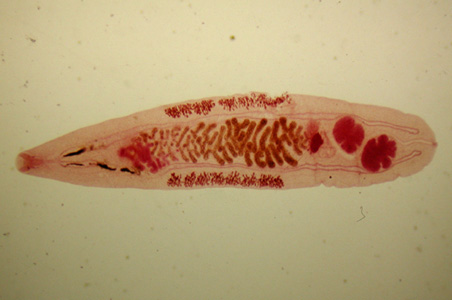 3-Taxonomie
Règne  :Animalia	
Phylum : Plathelminthes
Classe : Trematoda
Ordre : Opisthorchiida
Famille : Opisthorchidae.
Genre : Opisthorchis 
Espèce : felineus
4-Géographie ( épidémiologie)
5-Cycle biologique
HI, Sont les escargots d'eau douce :
Bithynia inflata (synonyme : Codiella inflata ) 
Bithynia tentaculata 
HI 2/ les poissons d'eau douce 
 Barbus barbus , carpe commune Cyprinus carpio , 
HD
Sont les mammifères chiens, les renards, les chats, les rats, les porcs, les lapins, les phoques, les humains.
Cyprinus carpio
6-PATHOGENIE
provoquer une cirrhose du foie 
 cancer du foie , 
la fièvre , 
la fatigue, une éruption cutanée 
des troubles gastro-intestinaux.
 Une anémie sévère et des lésions hépatiques peuvent également rendre la personne infectée inapte pendant 1 à 2 mois.
B-Opisthorchis viverrini
1- Introduction
Parmi les trématodoses qui touchent les voies hépatobiliaires de l’homme causée par Opisthorchis viverrini 
est une espèce de trématodes de la famille des Opisthorchiidae . 
La contamination est due à la consommation des poissons crus ou insuffisamment cuits.
2-Découverte
-Il a été découvert pour la première fois chez le
 chat de pêche indien ( Prionailurus viverrus ) 
par MJ Poirier en 1886. 
-Le premier cas humain a été découvert par Robert Thomson Leiper en 1915.
3- Morphologie
3- Morphologie suite
Les adultes d' O. Viverrini  mesurent environ 10 à 25 mm de long et 3 à 5 mm de large , 
Les œufs ovoïdes brun jaunâtre ont un opercule distinct, qui s'ouvre pour libérer le miracidum - 
le miracidium est une larve entièrement formée. Les œufs mesurent en moyenne 27 μm sur 15 μm Le parasite possède six paires de chromosomes, soit 2n = 12.
le stade oeuf
les satdes 
larvaires
4-Géographie
Fréquente dans la Thaïlande, le Laos, 
le Vietnam et le Cambodge. Prévalence, 
environ 6 millions de personnes sont infectées 
par Opisthorchis viverrini.
5-Taxonomie
Règne  :animalia	
Phylum : plathelminthes
Classe : Trematoda
Ordre : Opisthorchiida
Famille : Opisthorchidae.
Genre : Opisthorchis 
Espèce Opisthorchis viverrini (Poirier, 1886).syn : Distoma viverrini Poirier, 1886.
6-Cycle biologique
Le cycle biologique : 
Le même cycle a ceux d’O.felineus
Les hôtes
1HI : Trois familles d'escargots d'eau douce (Hydrobiidae, Bithyniidae et Melaniidae) sont les premiers hôtes intermédiaires). Les especes : 
Parafossarulus striatulus (Melaniidae).Alocinma longicornis (Hydrobiidae).Bithynia fuchsianus (Bithyniidae). 2 HI : Plus de 130 espèces de poissons (appartenant à 16 familles) sont des hôtes intermédiaires secondaires. Les poissons de la famille des Cypriniidae sont les principaux hôtes intermédiaires. HD : Homme, mammifères piscivores comme les chiens, les chats, les porcs, les visons, les rats domestiques.
Bithynia fuchsianus
les repase (poissons contaminés)
7-Pathogénies 

· douleurs abdominales, la constipation ou la diarrhée. · hépatomégalie.· une cholécystite et un Cholangiocarcinome · fibrose . · Les effets pathologiques sur les voies biliaires comprennent l'inflammation, la desquamation épithéliale , la métaplasie à cellules caliciformes.
pathogènie